Кафедра мобилизационной подготовки здравоохранения, медицины катастроф, скорой помощи с курсом ПО
зав. каф., д.м.н., 
доц. Штегман Олег Анатольевич
Этапы формирования кафедры
Начальниками военной кафедры в различные годы были:
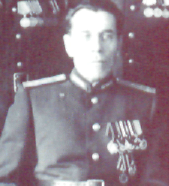 Начальниками военной кафедры в различные годы были:
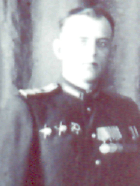 Начальниками военной кафедры в различные годы были:
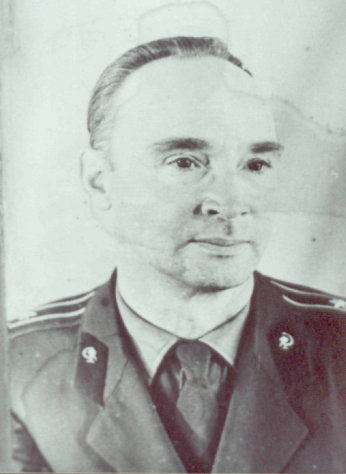 Начальниками военной кафедры в различные годы были:
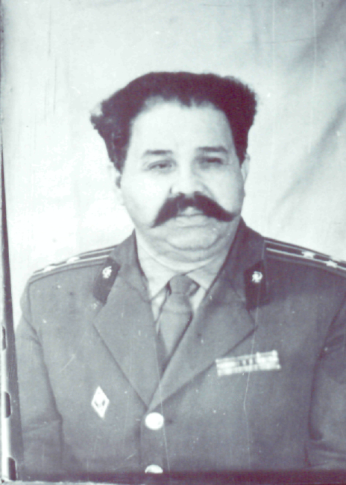 Начальниками военной кафедры в различные годы были:
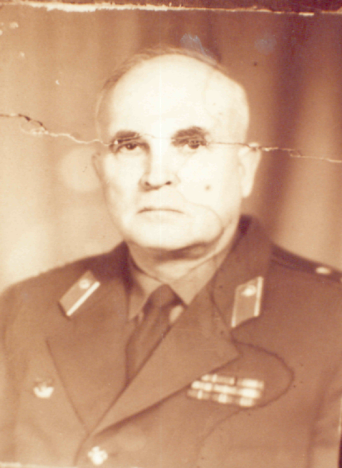 Начальниками военной кафедры в различные годы были:
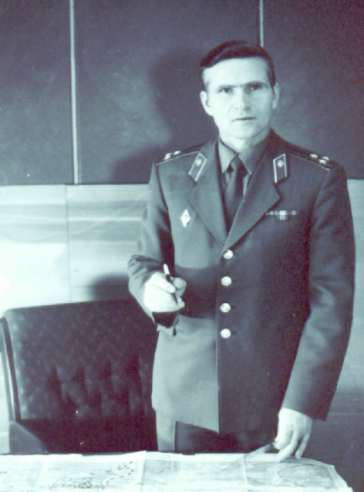 Начальниками военной кафедры в различные годы были:
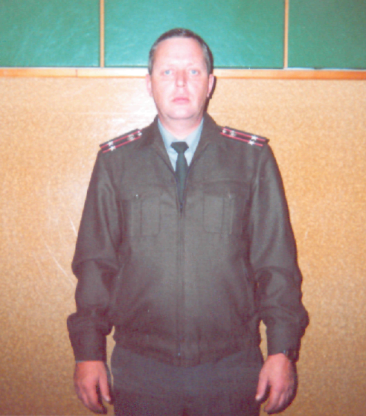 Начальниками военной кафедры в различные годы были:
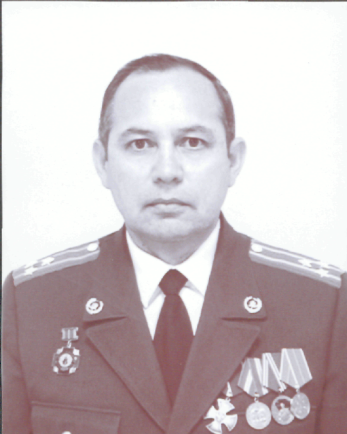 Начальниками кафедры в различные годы были:
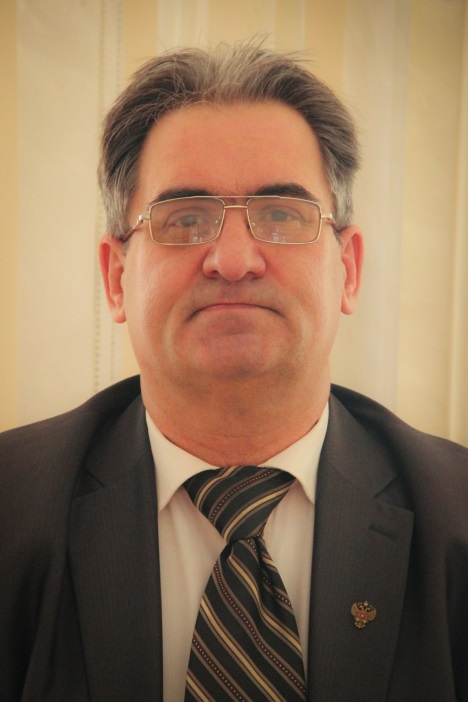 Начальниками кафедры в различные годы были:
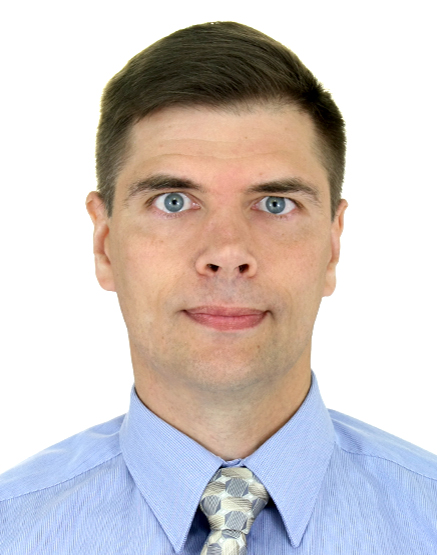 Преподаваемые дисциплины студентам
«Безопасность жизнедеятельности»
«Медицина катастроф»
«Неотложные состояния в практике врача-стоматолога»
Преподаваемые дисциплины по ИПО
«Мобилизационная подготовка здравоохранения» для интернов и ординаторов
«Трансфузиология» для ординаторов и врачей
«Скорая медицинская помощь» для врачей и фельдшеров
«Предрейсовый и послерейсовый осмотр водителей автотранспортных средств» для врачей
Базы кафедры
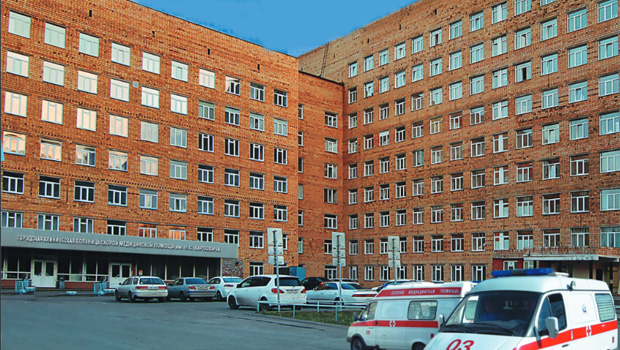 Красноярская межрайонная клиническая больница скорой медицинской помощи имени Н.С. Карповича
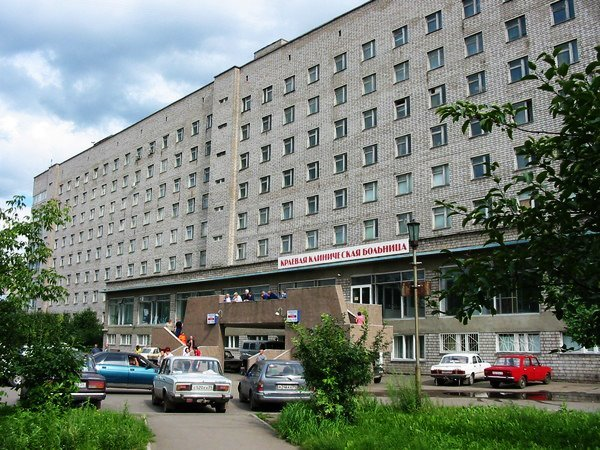 Краевая клиническая больница
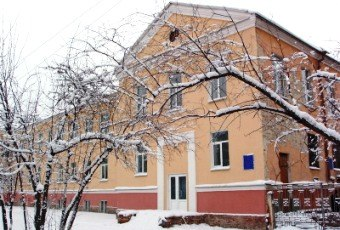 Красноярский краевой центр крови
Преподаватели кафедры
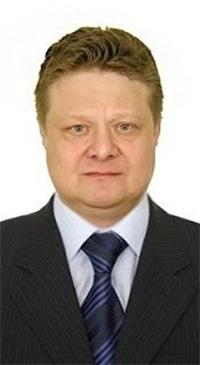 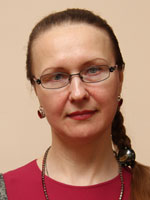 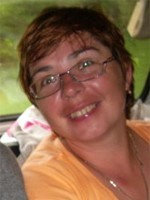 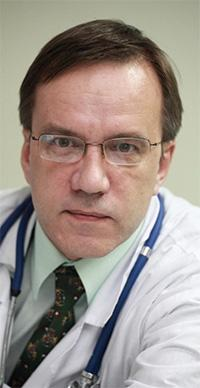 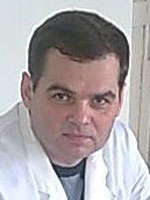 Вятскин Игорь Евгеньевич
Любченко Андрей Андреевич
Казакова Галина Николаевна
Попова Елена Анатольевна
Устюгов Сергей Александрович
Преподаватели кафедры
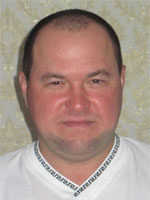 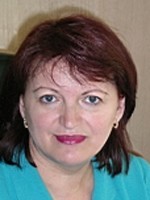 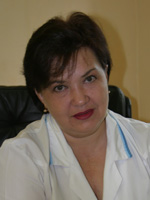 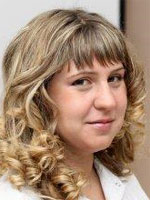 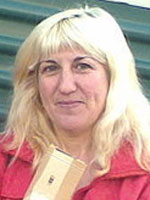 Филина Наталья Григорьевна
Лисун Ирина Ивановна
Попова Мария Андреевна
Веселов Олег Борисович
Шведчикова Зоя Керималиевна
Преподаватели кафедры
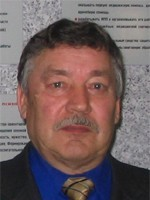 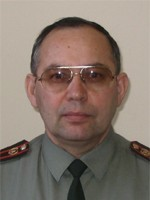 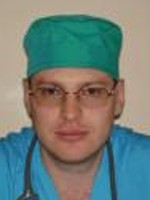 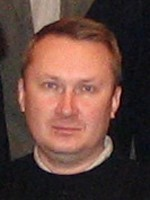 Анисимов Михаил Михайлович
Войконов Василий Егорович
Скрипкин Сергей Анатольевич
Шамрин 
Юрий Николаевич
Коллектив кафедры, 2015 год
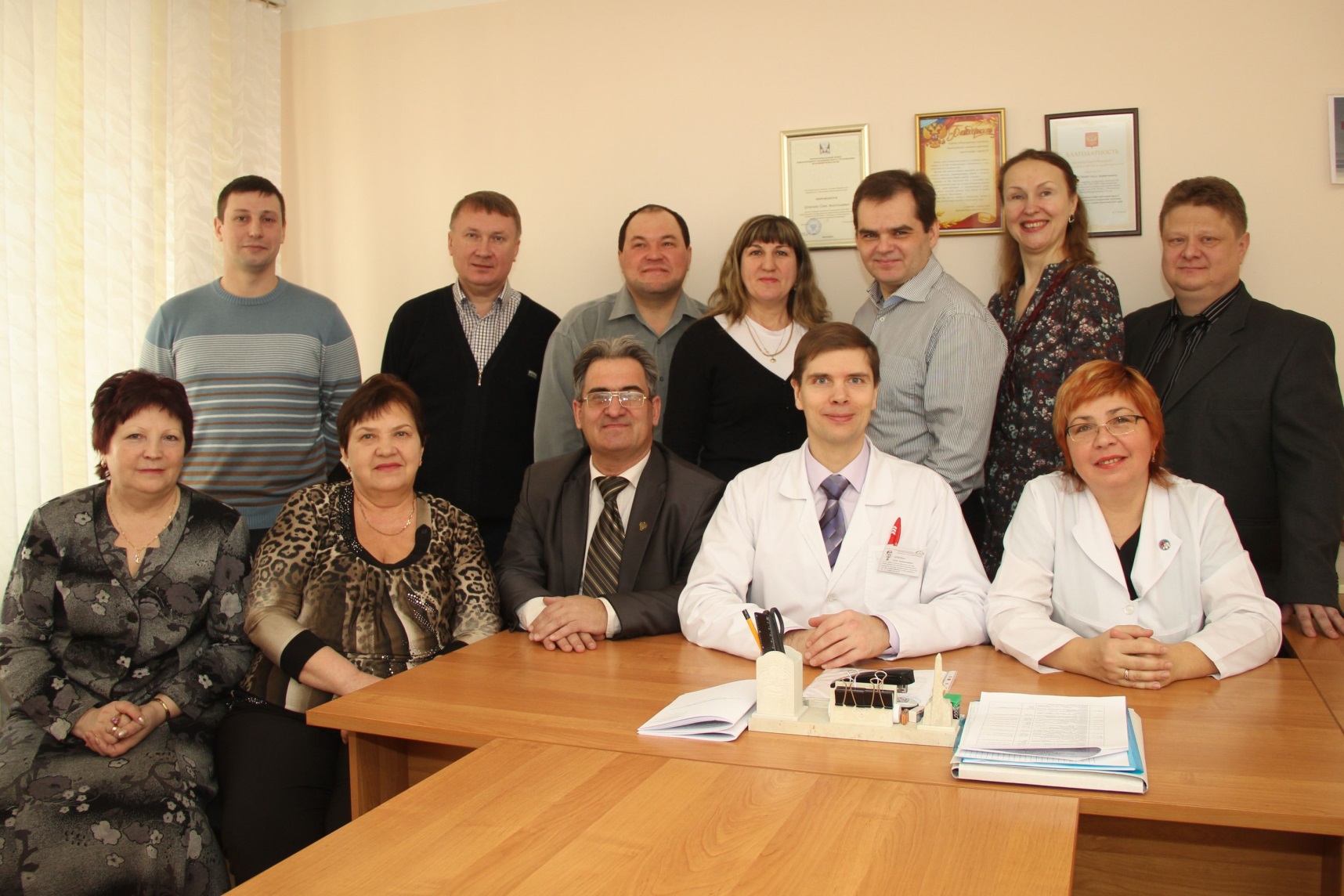